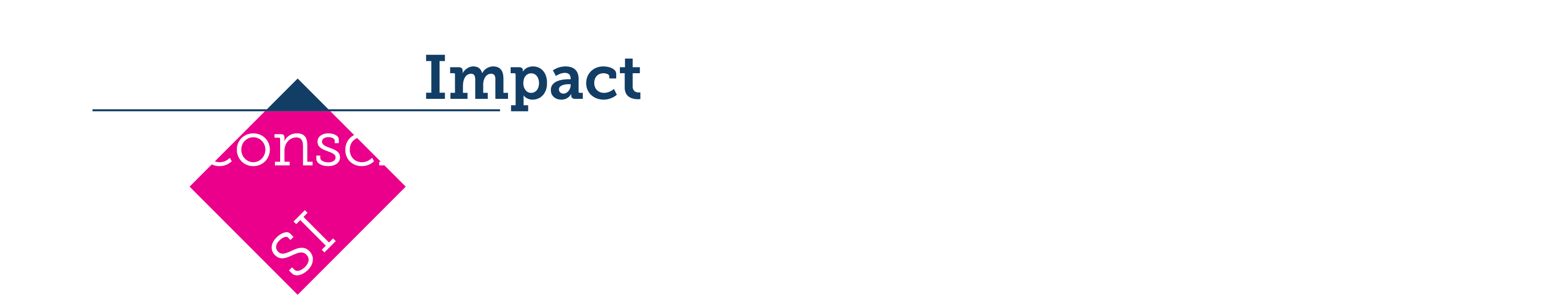 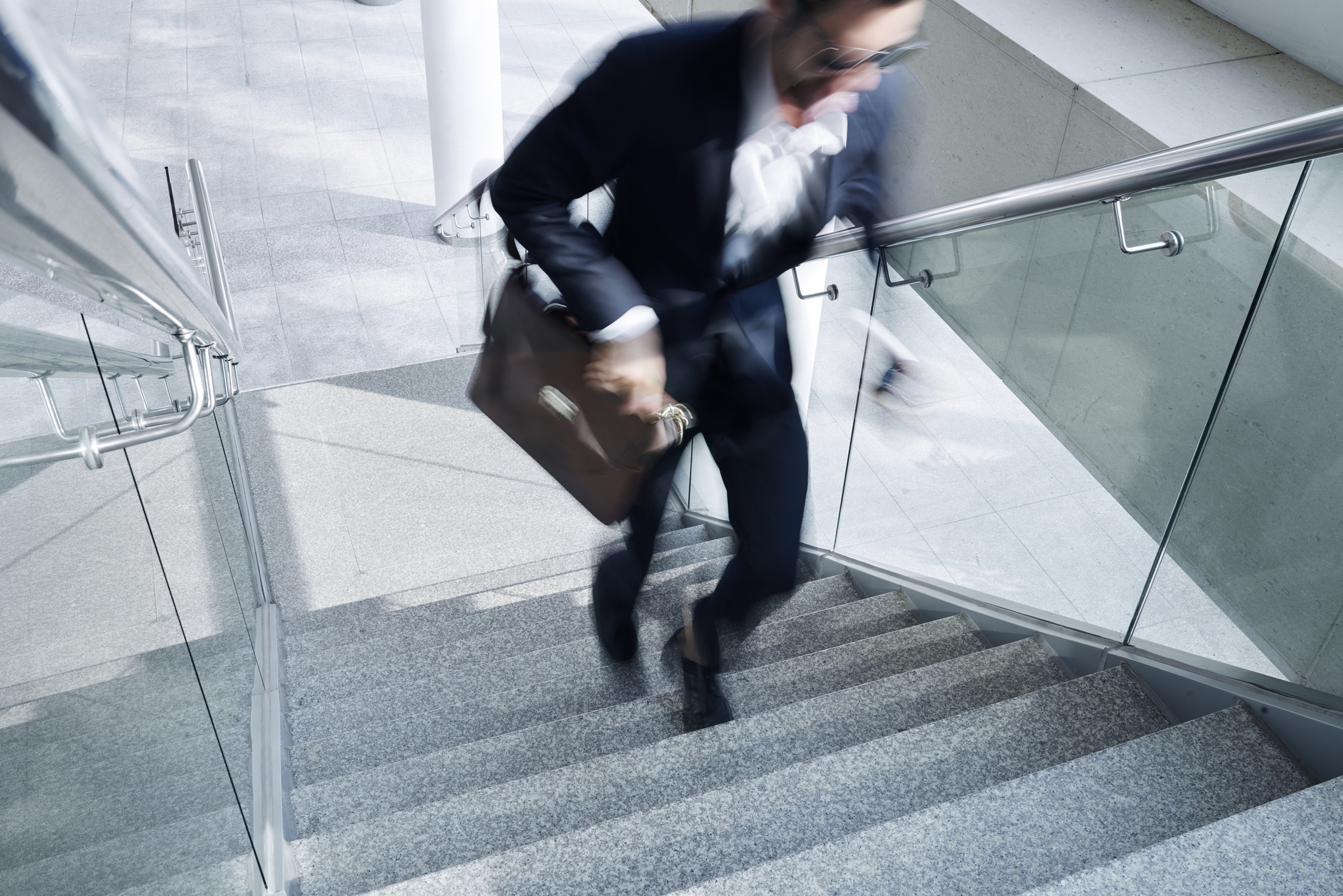 Werkboekje Tem je Ego
NAAM:                                                                    DATUM:
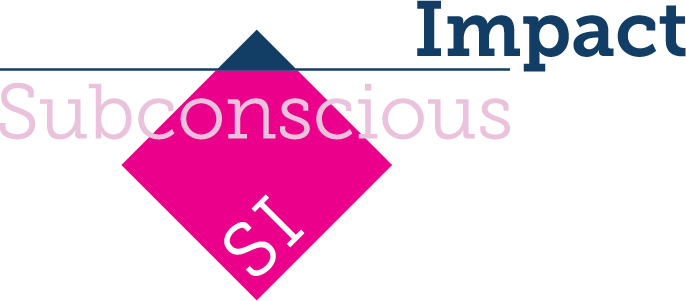 Introductie
Welkom bij deze buitengewone module, die je eigenlijk niks wil aanleren. Maar
je vooral leert iets achterwege te laten. En dat is niet in je automatische patronen te stappen, niet je ego je te laten leiden. En wel vanuit je beste jij te handelen. En zo te werken aan je eigen succes en geluk én dat van anderen.

Harrie van den Berg en Ilse van Ravenstein delen in deze training hun inzichten met passie en liefde. Dit boekje helpt je bij alle oefeningen en het vastleggen van eventuele reflecties en overwegingen.
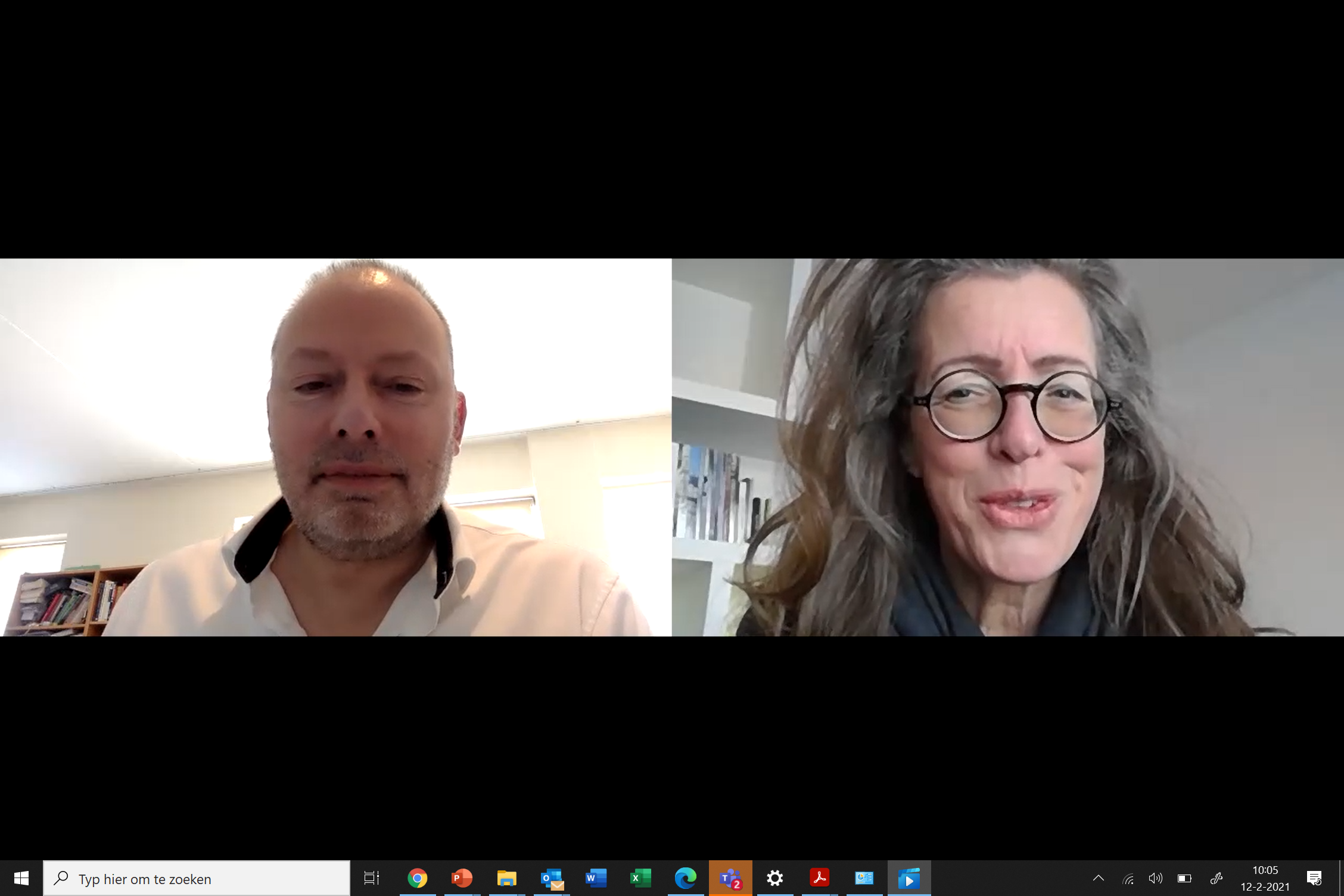 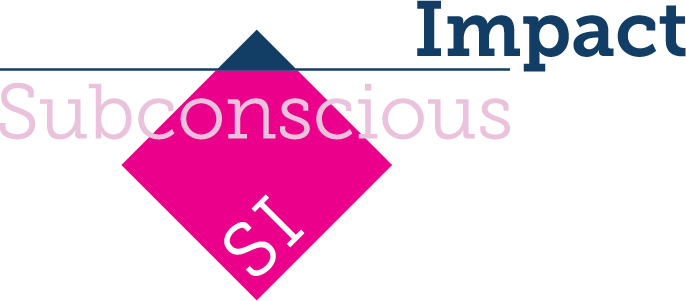 Deze heb je al ingevuld in de kennismakingsmodule, hier voor de volledigheid nog een keer
Plak gerust je ingevulde oefening hier in.
Oefening 1: Wat kan ik – wat kan ik niet
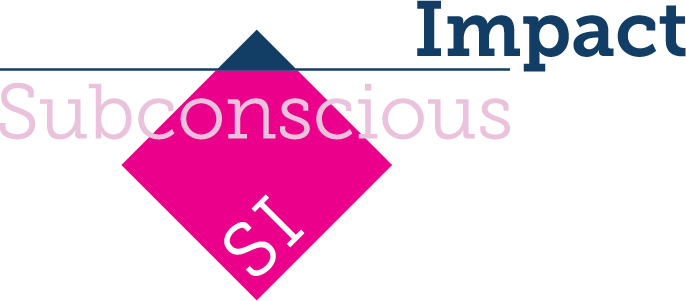 Oefening 2a: Welke successen in je leven wil je bereiken?
Denk aan functies en posities die je wil vervullen. Relaties die je wil aangaan.  
Hoe je jezelf wil voelen etc.
------------------------------------------------------------------------------------------------------------
------------------------------------------------------------------------------------------------------------
------------------------------------------------------------------------------------------------------------
------------------------------------------------------------------------------------------------------------
------------------------------------------------------------------------------------------------------------
------------------------------------------------------------------------------------------------------------
------------------------------------------------------------------------------------------------------------
------------------------------------------------------------------------------------------------------------
------------------------------------------------------------------------------------------------------------
------------------------------------------------------------------------------------------------------------
------------------------------------------------------------------------------------------------------------
------------------------------------------------------------------------------------------------------------
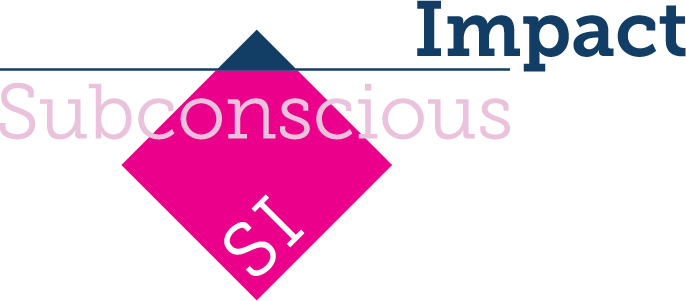 Oefening 2b stap 1: 
Als je jezelf ergens voorstelt, wat zeg je dan over je zelf?
………..

…………..

…………..

…………….

……………..
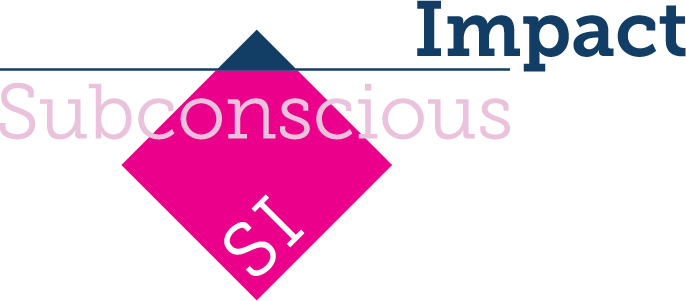 Oefening 2b, stap 2: In welke categorie valt hoe je jezelf voorstelt?
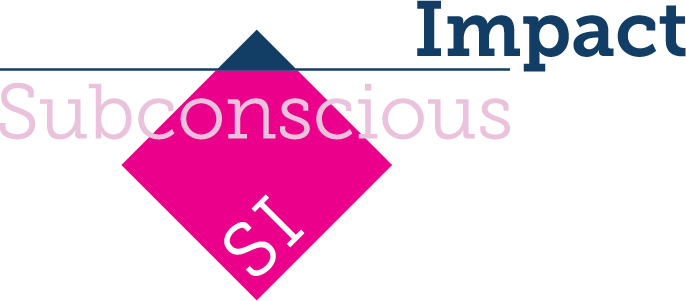 Oefening 2b, stap 3: Maak de zinnen af (met het eerste dat je te binnen schiet)…
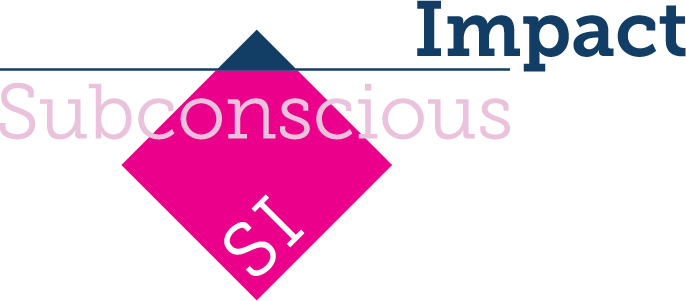 Oefening 3: Sta 3 dagen 3 keer per dag vijf minuten stil: 
waar gaan je gedachten dan over? Schrijf ze hieronder op.
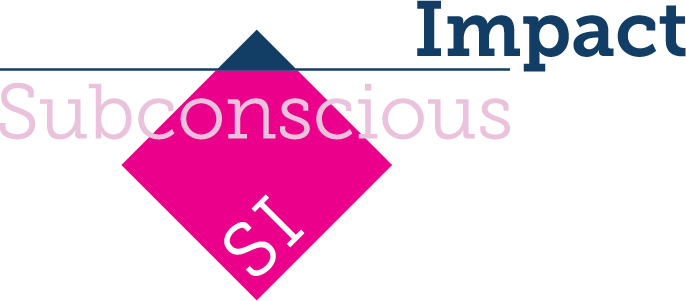 Oefening 4: als het gaat om je lijstje rond ‘wat denk ik’ als wie zou je willen denken?
Als Dagobert Duck
Als Gandhi
Als Mandela
Als Picasso
Als iemand die je bewondert (wie?)

Wordt die persoon maar even, hoe zou die kijken naar een bepaalde situatie?
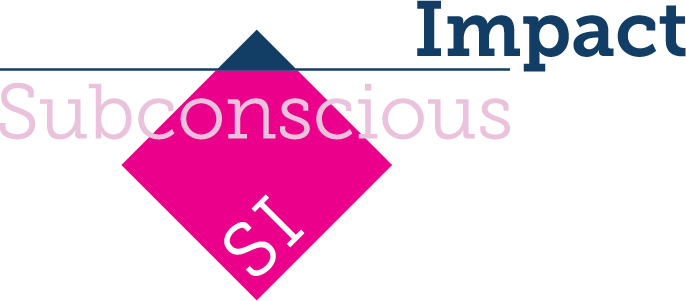 Oefening 5: wat doe ik om echt helemaal uit mijn hoofd te komen?
………..

…………..

…………..

…………….

……………..
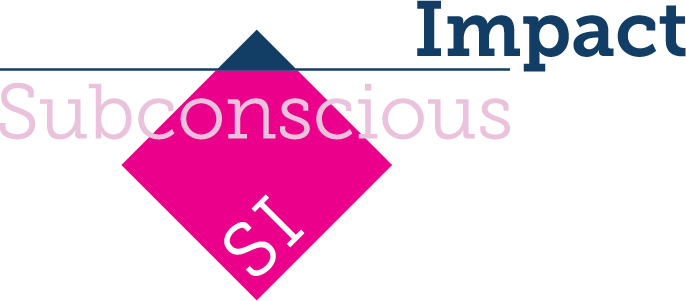 Oefening 6: Welke oefeningen heb je gedaan, en hoe werkten ze voor jou als het gaat om uit je hoofd/ego te stappen en fijn in het nu te zijn? Kruis, streep en schrijf maar lekker.